Welcome to Menstrie Nursery
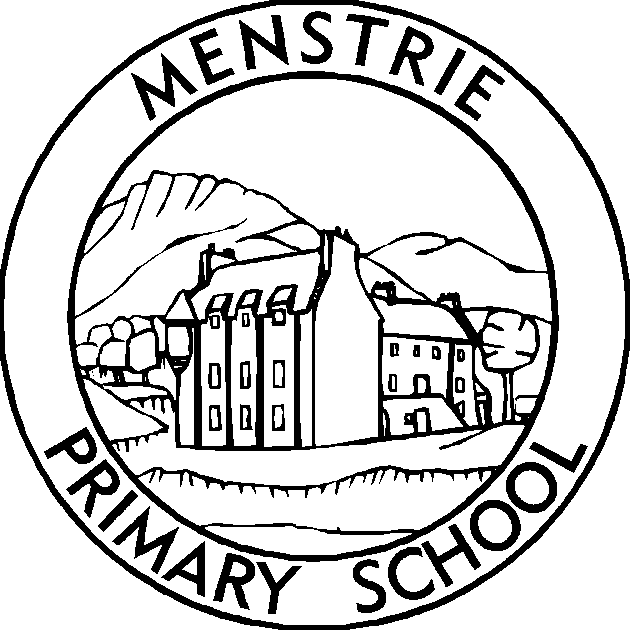 Staff Team and Key Groups
Miss McEwan –Senior Early Years Educator
Mrs Seville – Nursery Teacher – Wednesday and Thursday AM
Ms Williamson – Early Years Educator – Moon Group Key Worker
Ms Russell - Early Years Educator – Sun Group Key Worker
Mrs Parker- Early Years Educator – Star Group Key Worker
Mrs Stanners - Early Years Educator – Cloud Group Key Worker
Mrs Gardiner - Early Years Educator – Cloud Group Key Worker
Miss Tasker – Early Years Educator – Rainbow Group Key Worker
Ms McCheyne– Learning Assistant 
Mrs Docherty – Trainee Early Years Educator – Moon Group
Nursery Opening Times
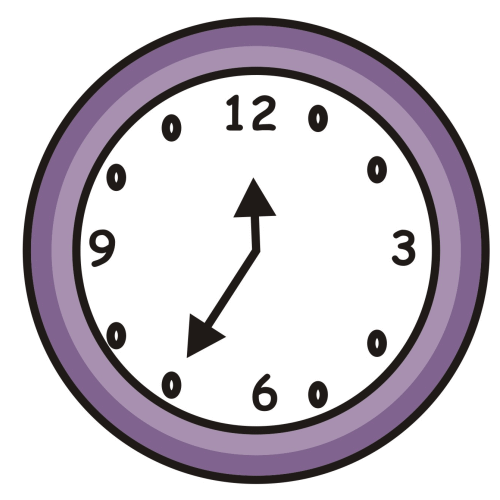 Morning Session 
Door opens: 8:30am – 8:40am or 9am – 9:10am
Pick up: 11:30am-11:40am

Afternoon Session
Door opens: 12:20pm - 12:30pm
Pick up: 2:50pm - 3pm or 3:20pm – 3:30pm
Flexi – Day Provision Times
Morning drop off: 8:30am - 8:40am
Afternoon pick up: 2:50pm


Morning drop off: 9am – 9:10am
Afternoon pick up: 3:20pm

Lunch for children takes place at 11:40am- 12:15pm
Settling Children
Staff are highly skilled at settling children within Nursery. We realise that this can be an upsetting time for both child and parents. We may advise that you do one or more of the following when settling your child:
Allow for staff to settle child
Reduce length of session if required
Possibly bring child into nursery at quieter time 8:40am/9:10am or 12:30pm/12:40pm
Trust staff judgement
Talk to child’s key worker about concerns
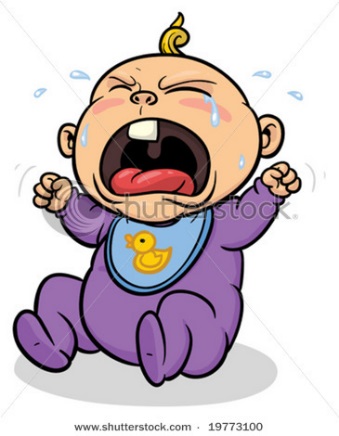 Lunches
Flexi-day children will require a packed lunch. Please ensure that you include:
A drink for your child
An ice-pack in your child’s lunch box
A healthy, balanced lunch
We ask that you cut grapes in half (choking hazard)
No hot food 
No nuts or products containing nuts in lunch box – allergies
No eggs for lunch – allergies (October 2018 onwards)
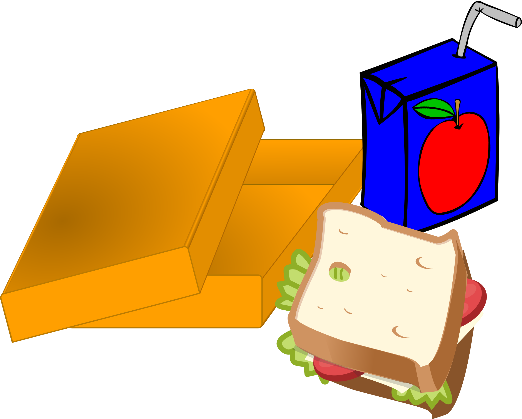 Welcome Pack
Our Nursery Welcome Pack contains:
Information about Menstrie Nursery/School
Staffing
Children’s booklet – photos of areas in nursery
Child Protection information
Lunch information leaflet
All About Me pack
Permission/Allergies/Emergency Contacts
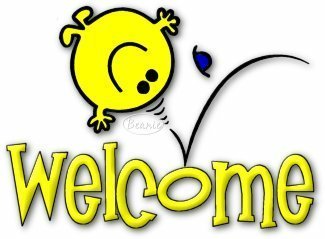 Additional Hours
Additional Hours are available to purchase on a termly basis.
We can only accommodate 16 children over lunch.
Spreadsheets sent to Clackmannanshire Council.
Parents/Carers receive invoice from Council to pay.
Failure to pay will result in being unable to purchase additional sessions
Please keep in mind that spaces are not guaranteed each term.
E-Learning Journals
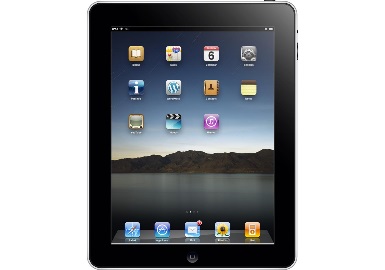 We are currently using E-Journals within Menstrie Nursery and across the local authority to raise the quality of tracking and monitoring children’s learning in early years.
Introduced to Clackmannanshire Council August 2017.
Linked to the Curriculum for Excellence.
Permission for photographs and videos of each individual child.
Private and secure – highest level of Microsoft security.
Only linked to e-mail address of parent/carer. Please check for observations.
Staff and child’s parents/carers only people who have access.
Preparation for 1140 hours in 2020.
Closing Attainment Gap – Numeracy and Literacy
Assess each child on numeracy and literacy skills.
Use of Numeracy Trajectories to assess children’s early numeracy
Use of Wellcomm screener for early literacy skills.
All info gathered – tracker – Nursery – P7
Allows for small focus groups to be created to enhance understanding and skills.
Numeracy – small, active experiences for children.
Literacy – work cards for staff to use.
Children assessed 2-3 times in school year.
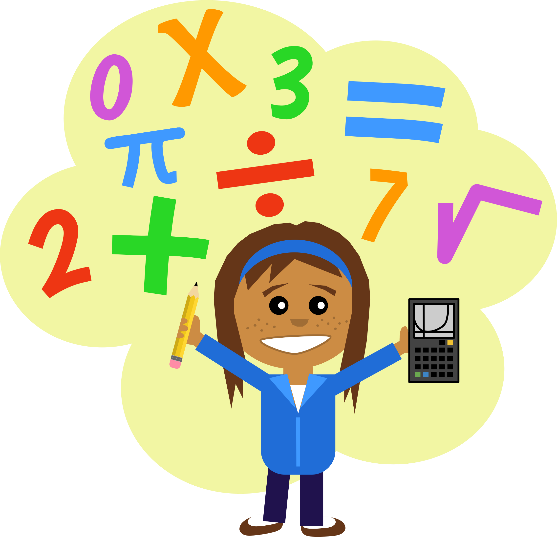 Parent Helpers
If you have any skills which you would like to share with the nursery then please speak to a member of staff.
This may include an interest in art and craft, story telling, music etc.
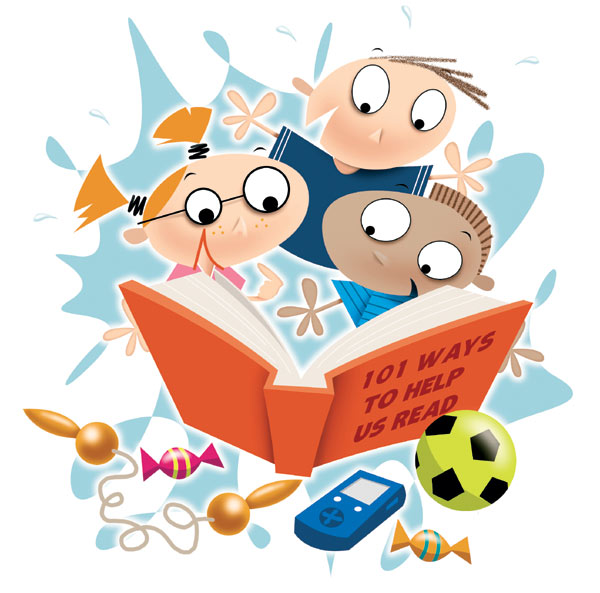 Transition
We offer home visits from home – nursery of you feel this would be of benefit to you and your child.
We offer each child a ‘Stay and Play’ session – 30 mins session
All new starts have a 30 min session in nursery together.
Transition from nursery to P1
Mrs Stanners is responsible for transition programme
Begins April
Visits to classroom, toilets, playground, meet buddies, activities with buddies
Always ask for parents views e.g. what you think went well?
All transition is recorded on individual e-Journal
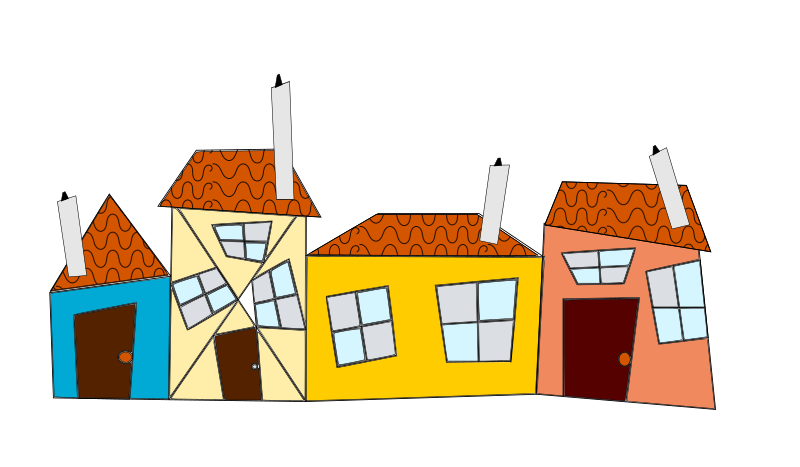 Few more things…
Changing bag in foyer
Childsmile – each day at nursery
Nursery Blog - https://blogs.glowscotland.org.uk/cl/misswright/ 
Twitter – @MenstriePrimary
Wee Scones Café – Tuesday & Thursday
Daily Mile – each day at nursery
Play on Pedals delivered by Miss Tasker
Thank youfromMenstrie Nursery Team